Unit 1
Comprehension 2
Dear Alex …
Dear Unhappy Teen …
Part A
Part B
Part C
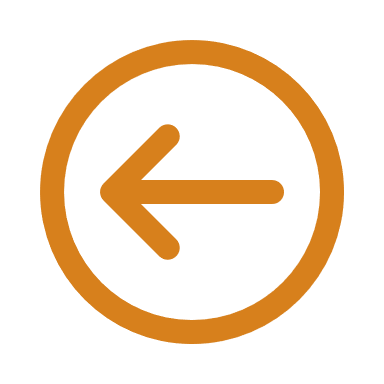 CONTENTS
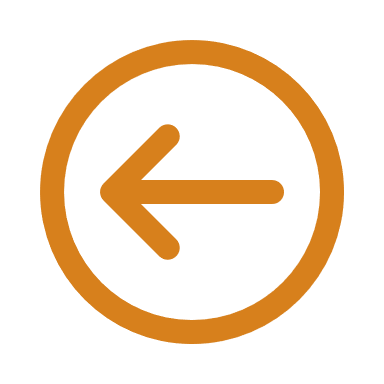 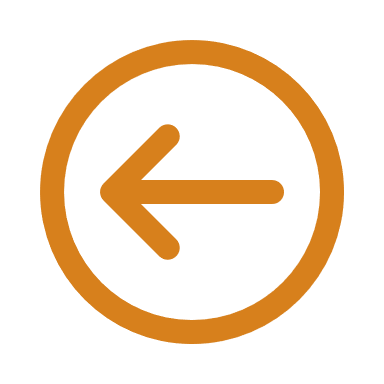 Part A
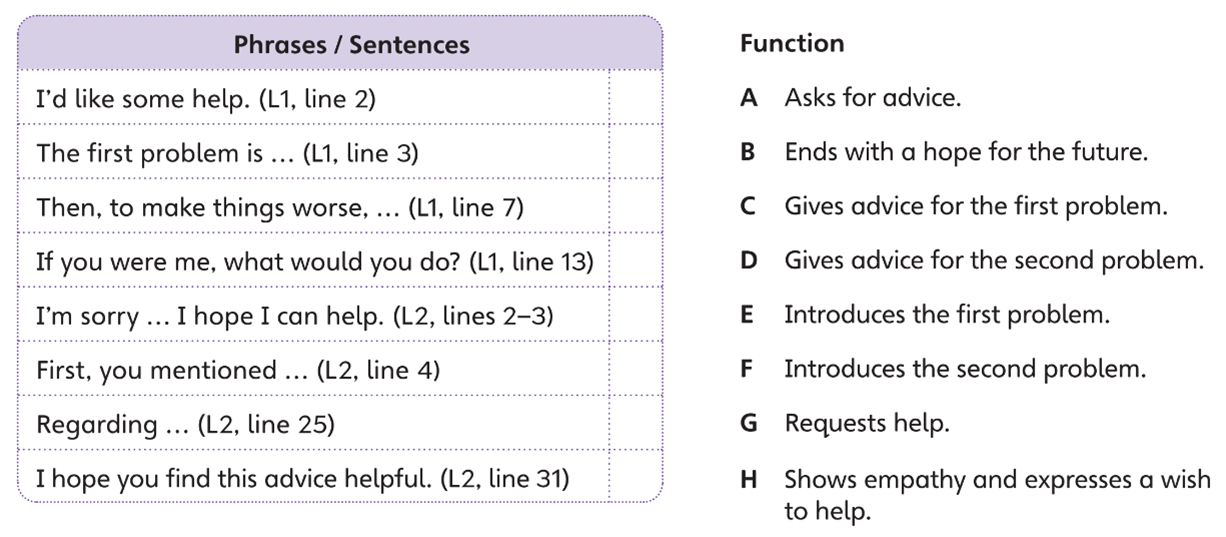 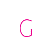 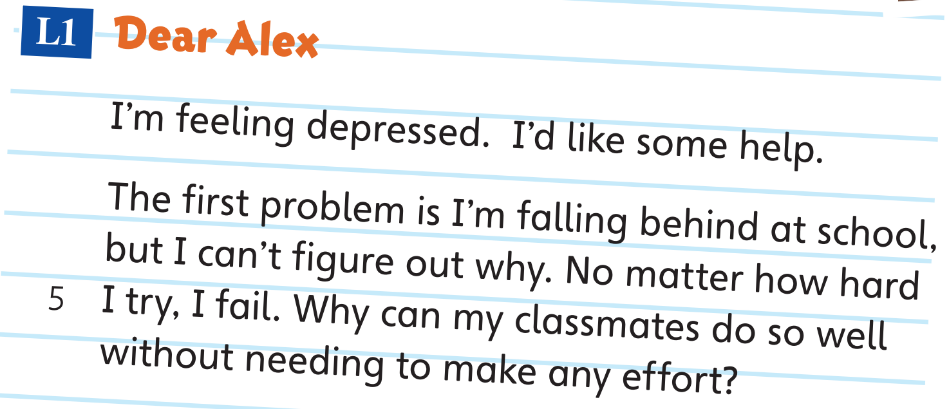 Part A
Part B
Part C
Part A
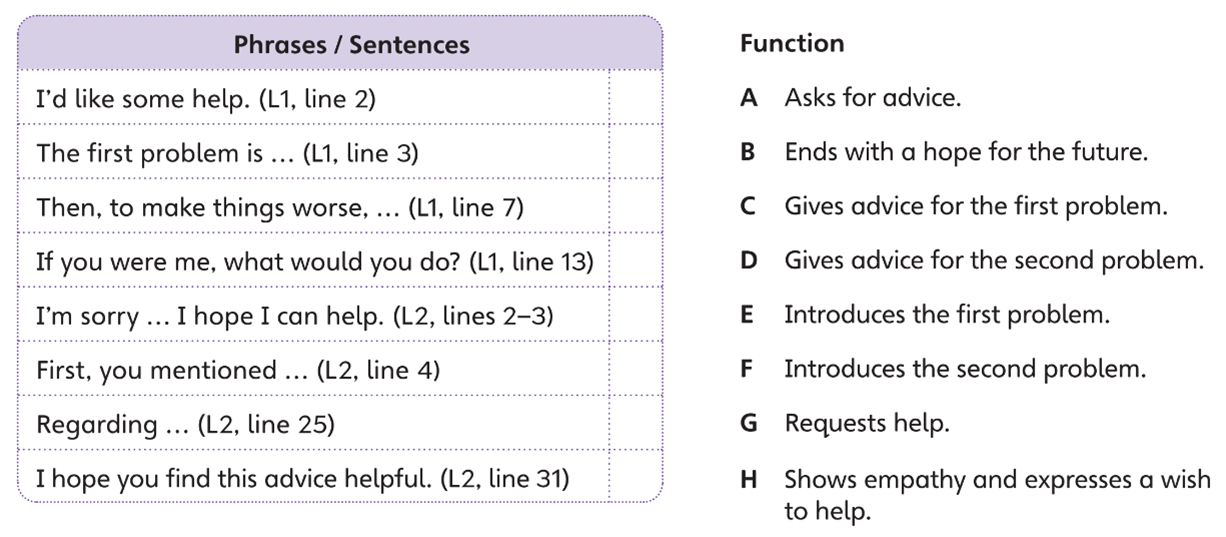 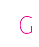 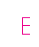 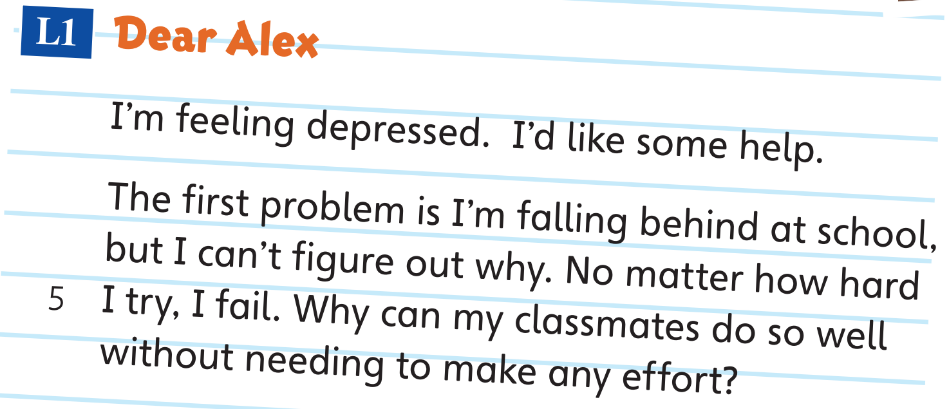 Part A
Part B
Part C
Part A
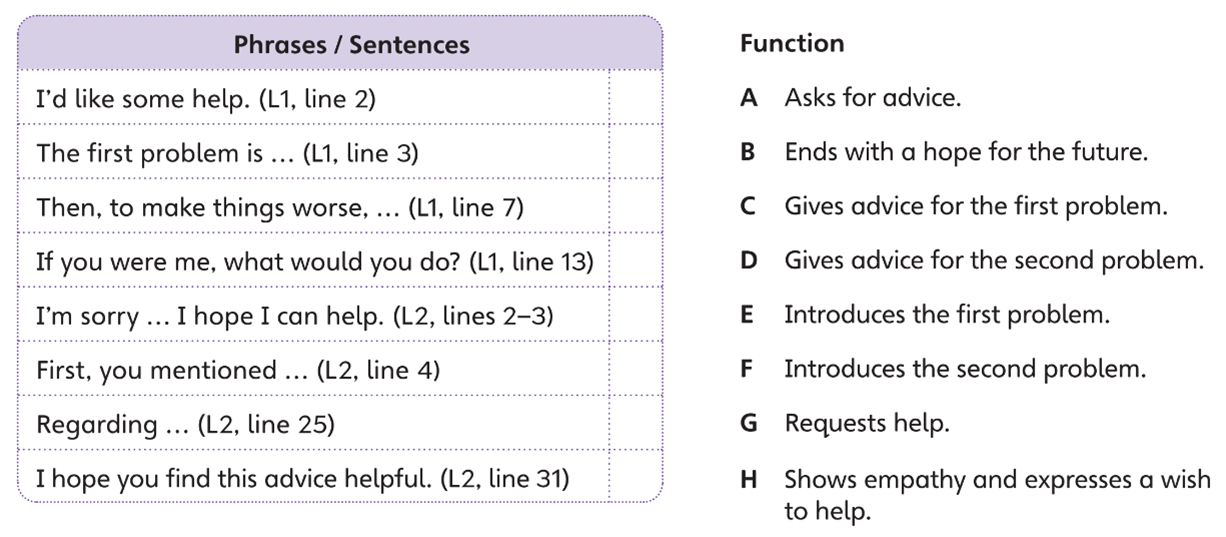 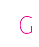 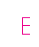 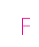 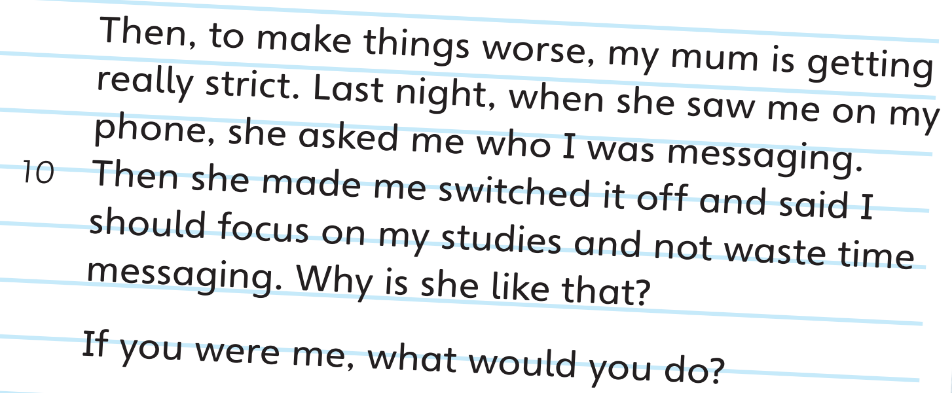 Part A
Part B
Part C
Part A
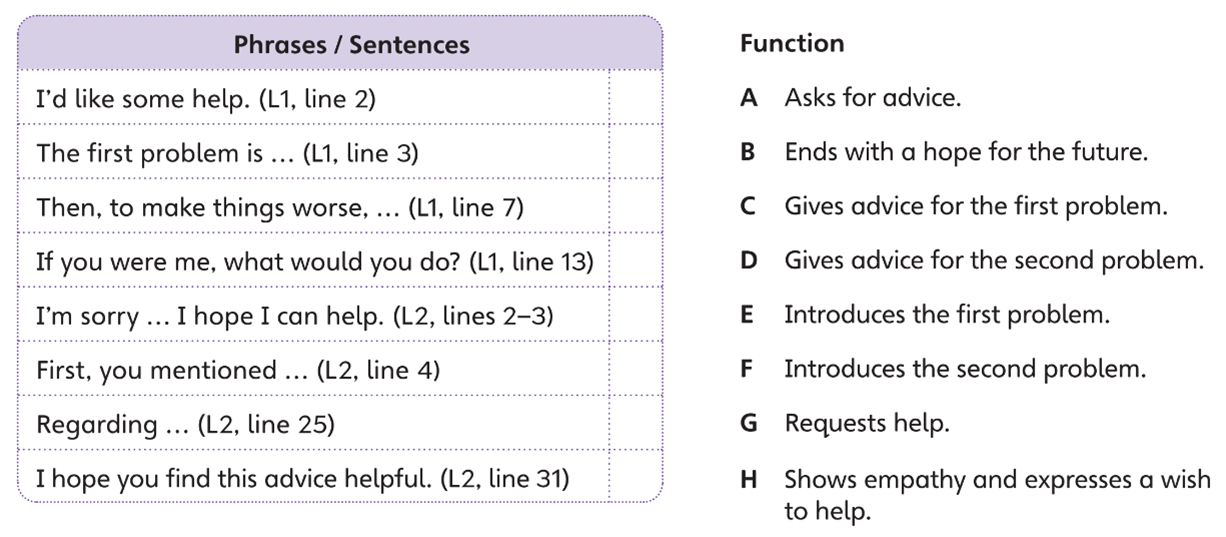 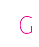 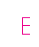 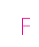 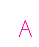 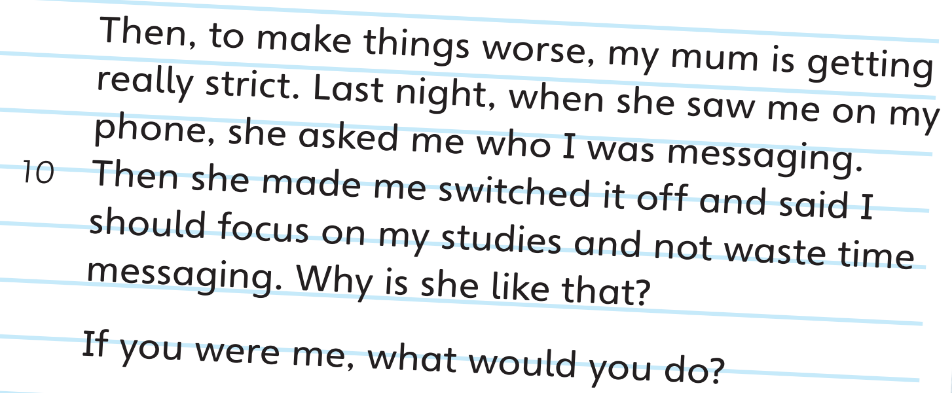 Part A
Part B
Part C
Part A
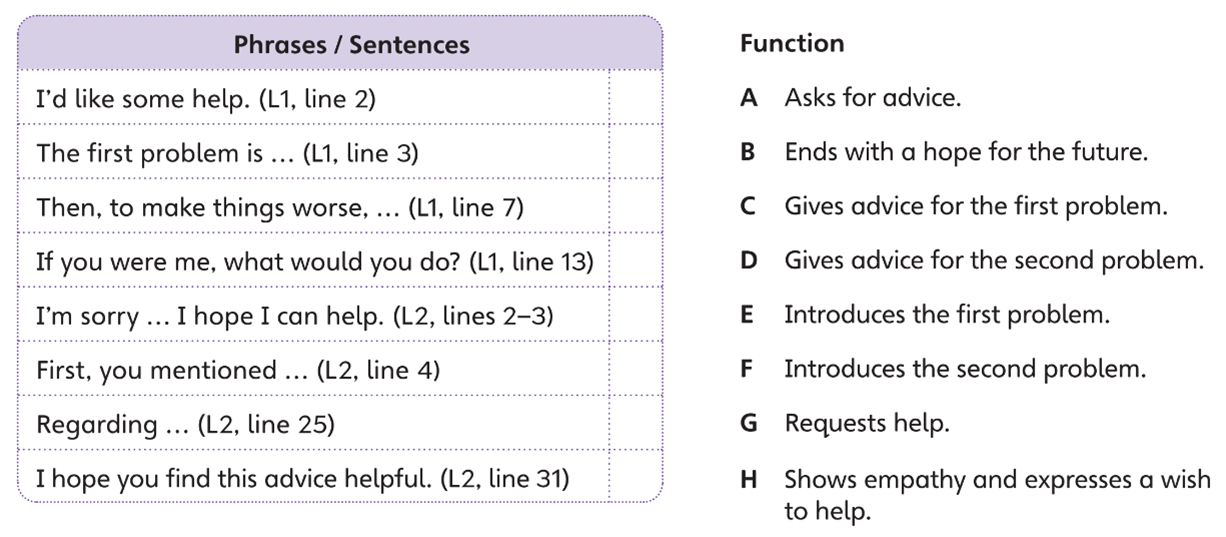 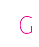 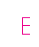 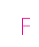 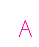 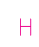 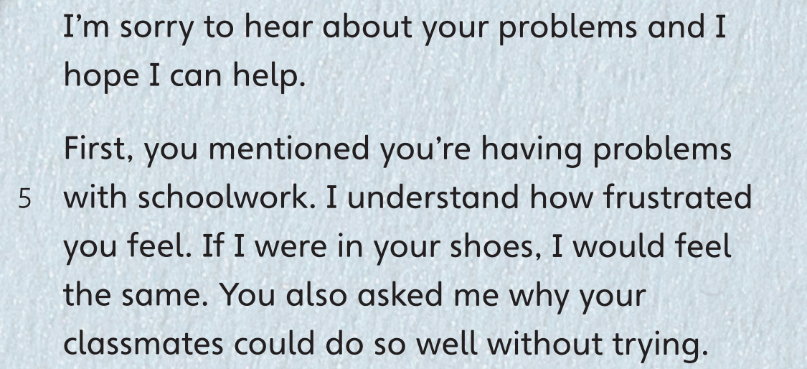 Part A
Part B
Part C
Part A
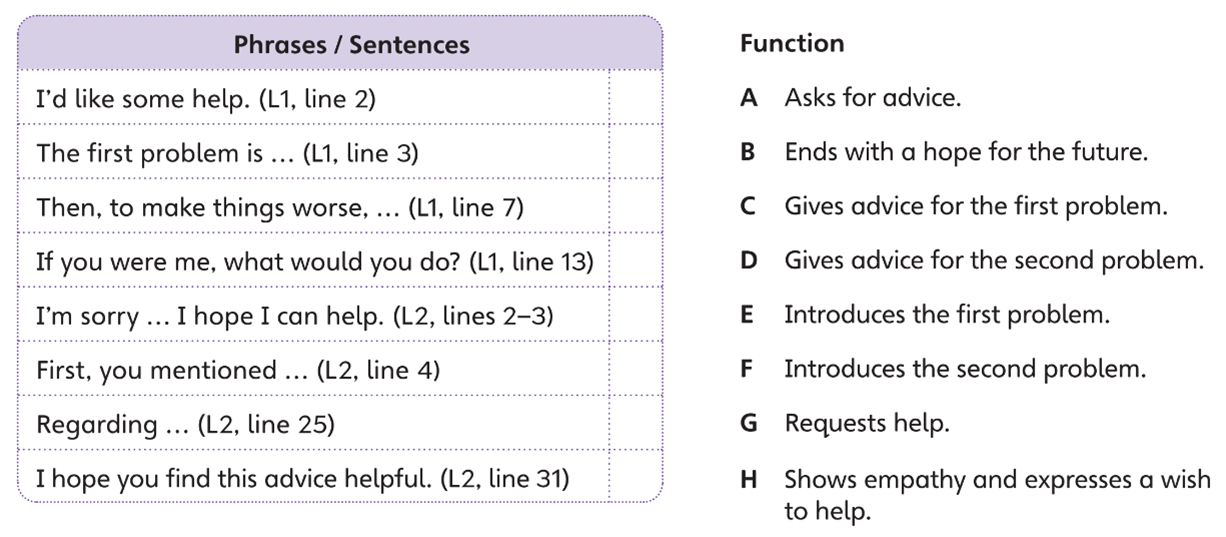 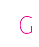 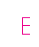 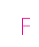 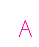 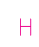 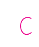 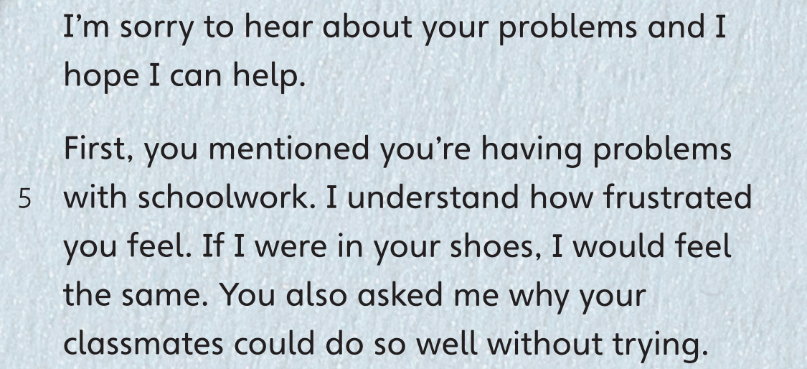 Part A
Part B
Part C
Part A
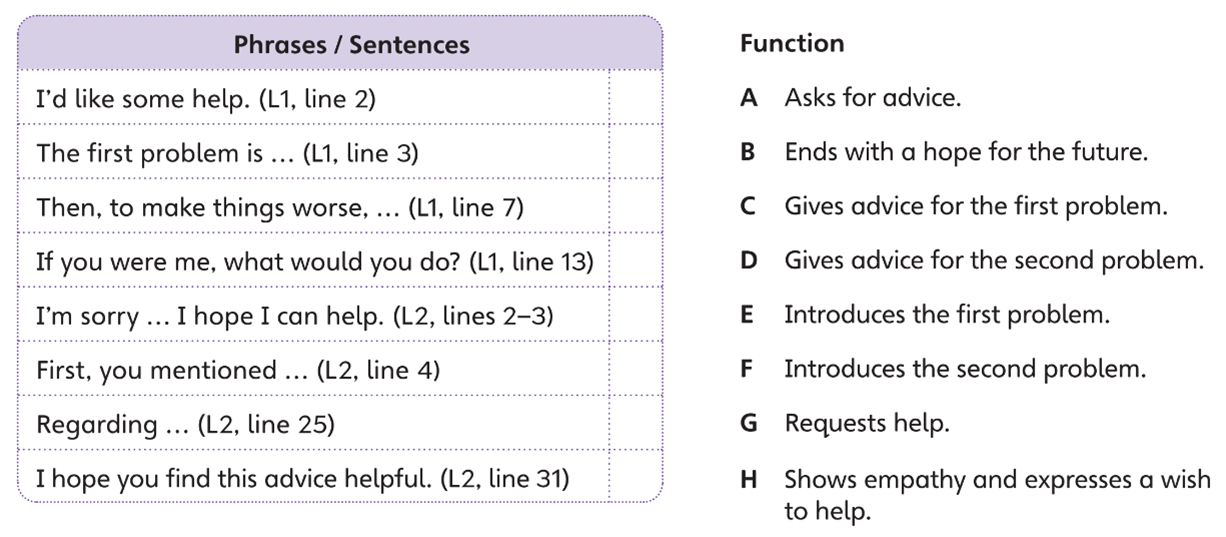 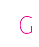 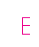 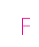 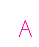 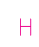 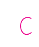 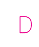 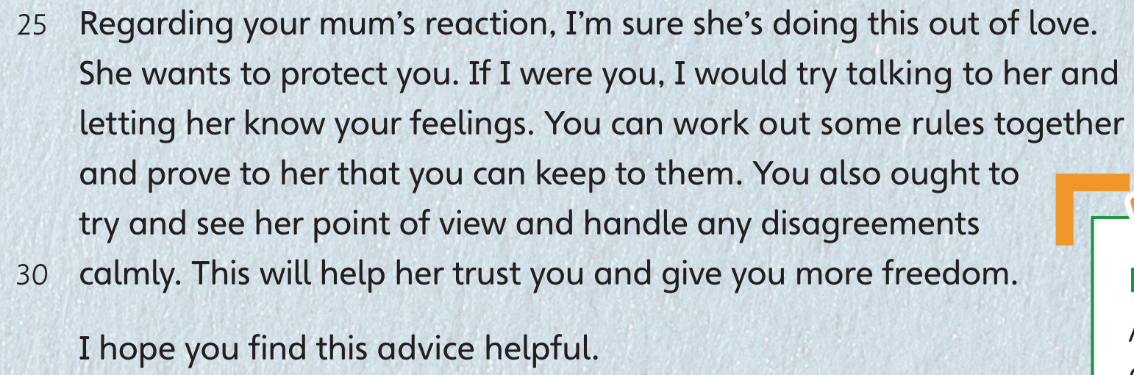 Part A
Part B
Part C
Part A
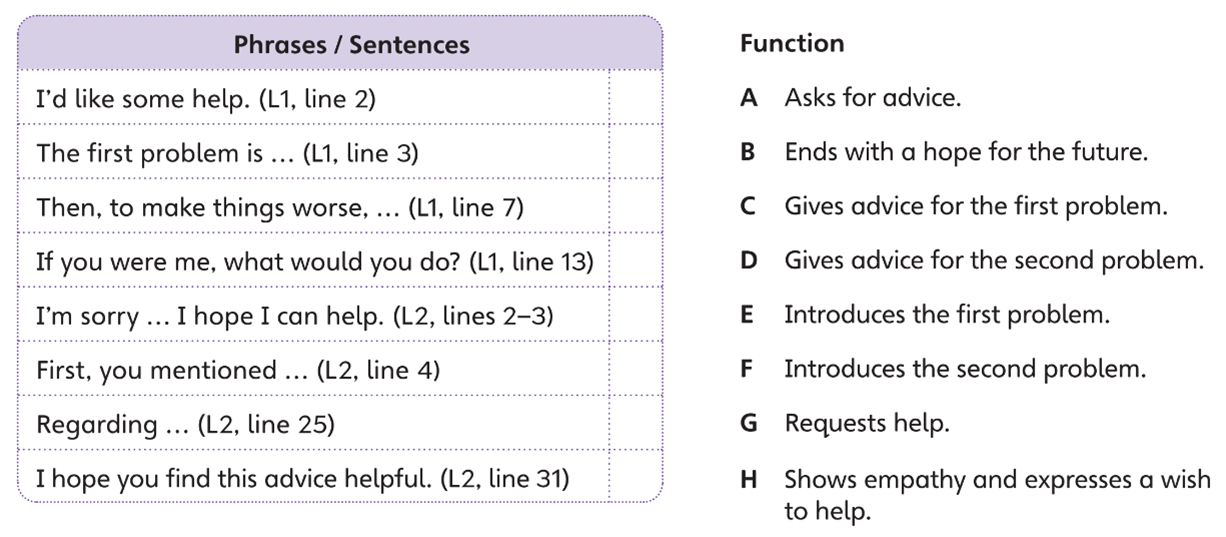 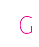 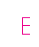 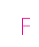 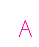 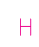 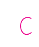 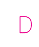 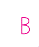 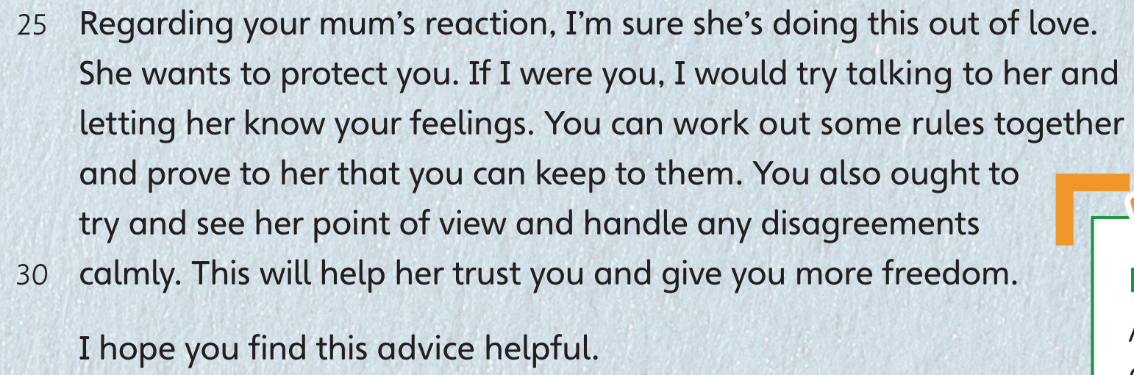 Part A
Part B
Part C
Part B
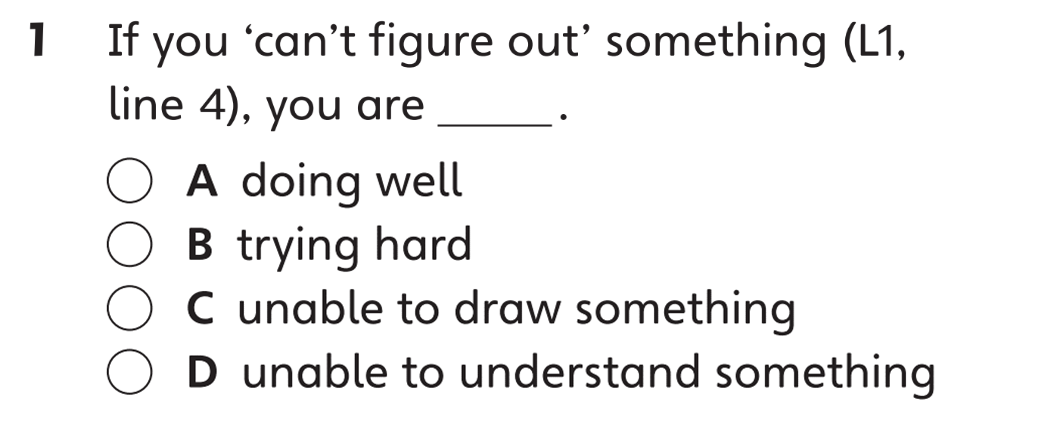 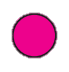 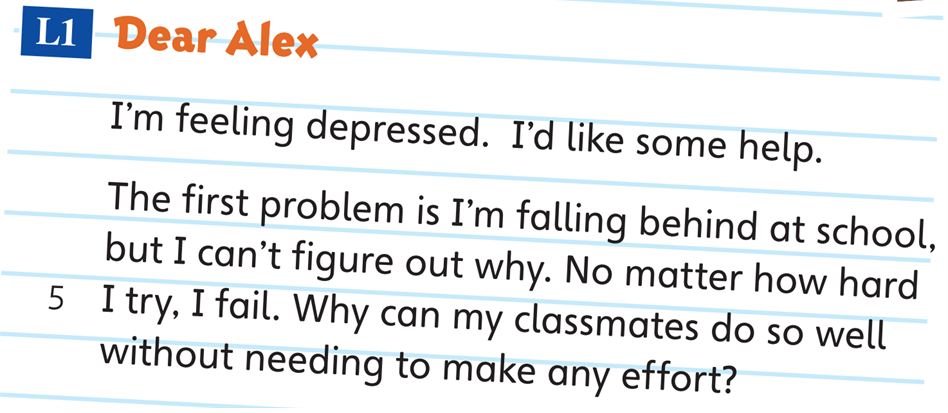 Part A
Part B
Part C
Part B
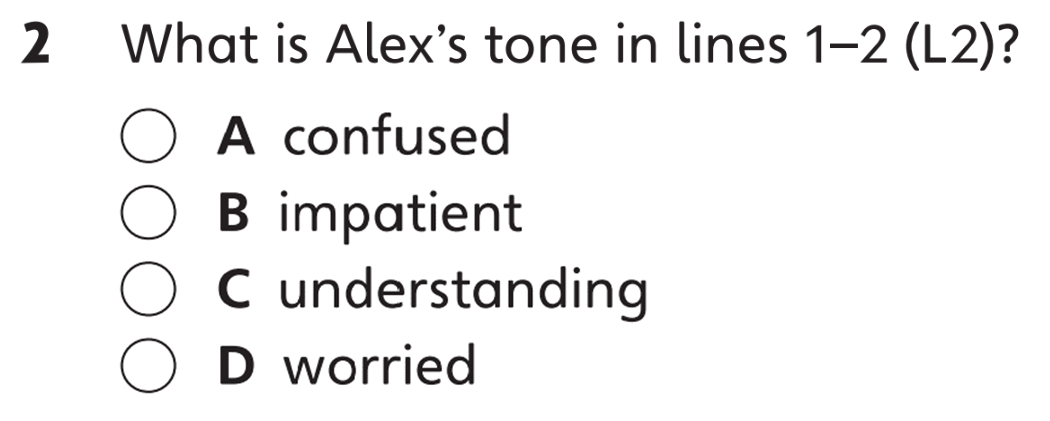 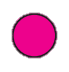 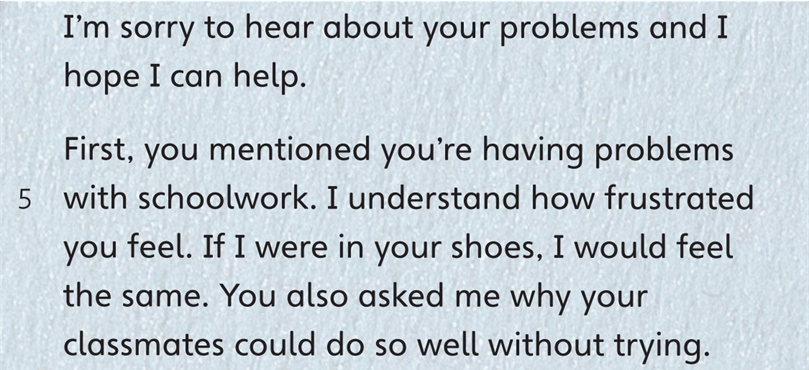 Part A
Part B
Part C
Part B
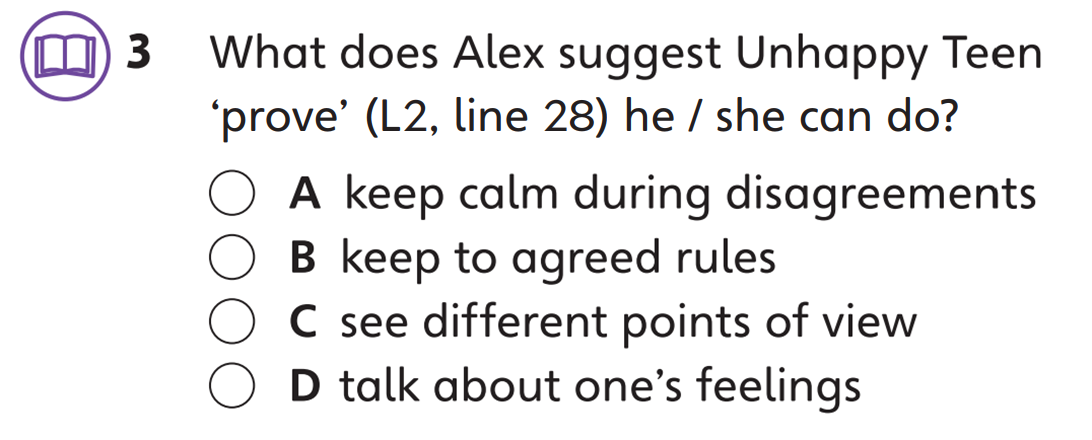 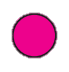 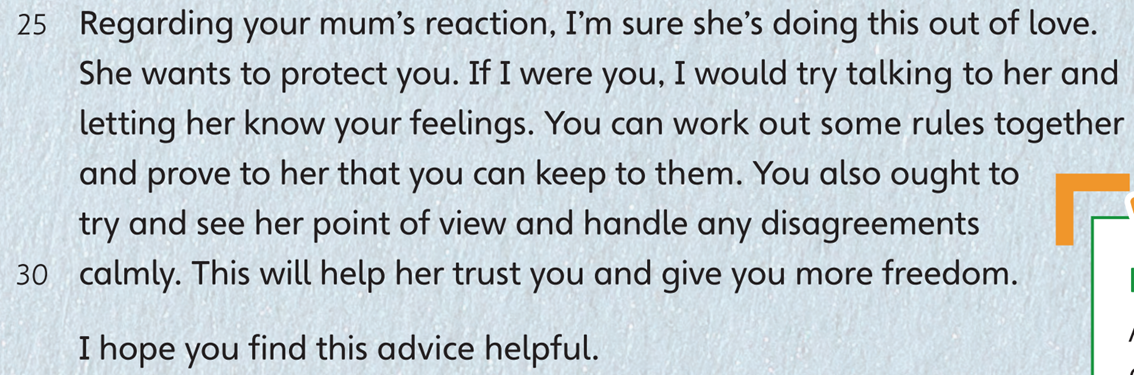 Part A
Part B
Part C
Part B
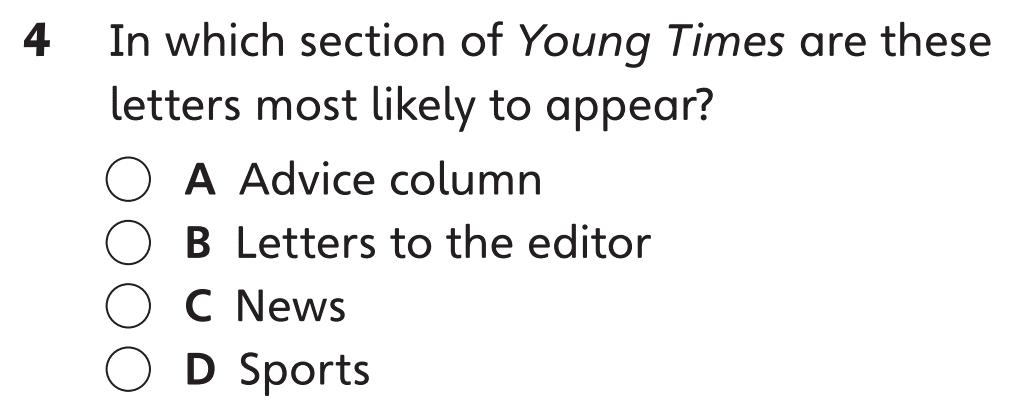 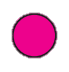 Part A
Part B
Part C
Part B
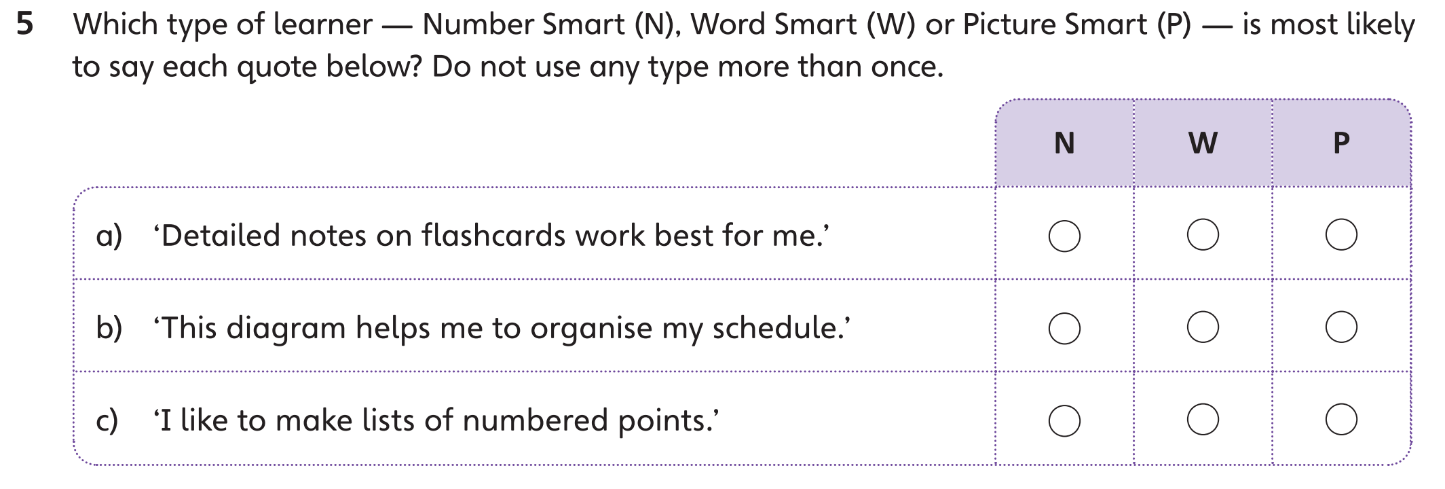 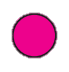 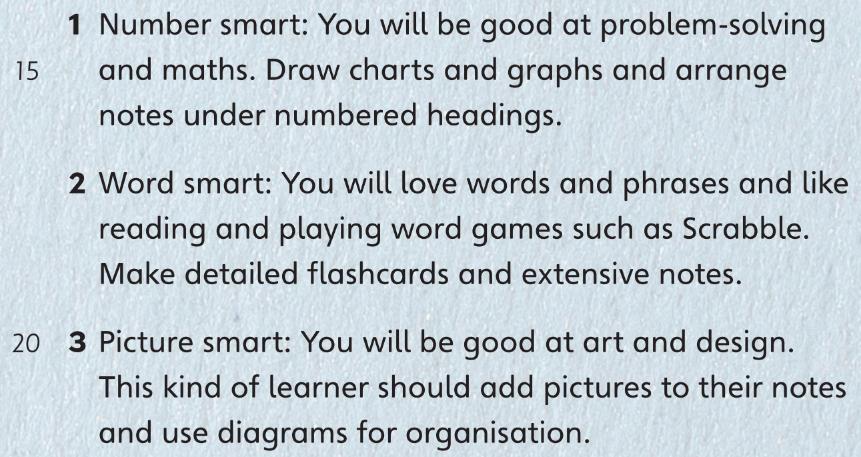 Part A
Part B
Part C
Part B
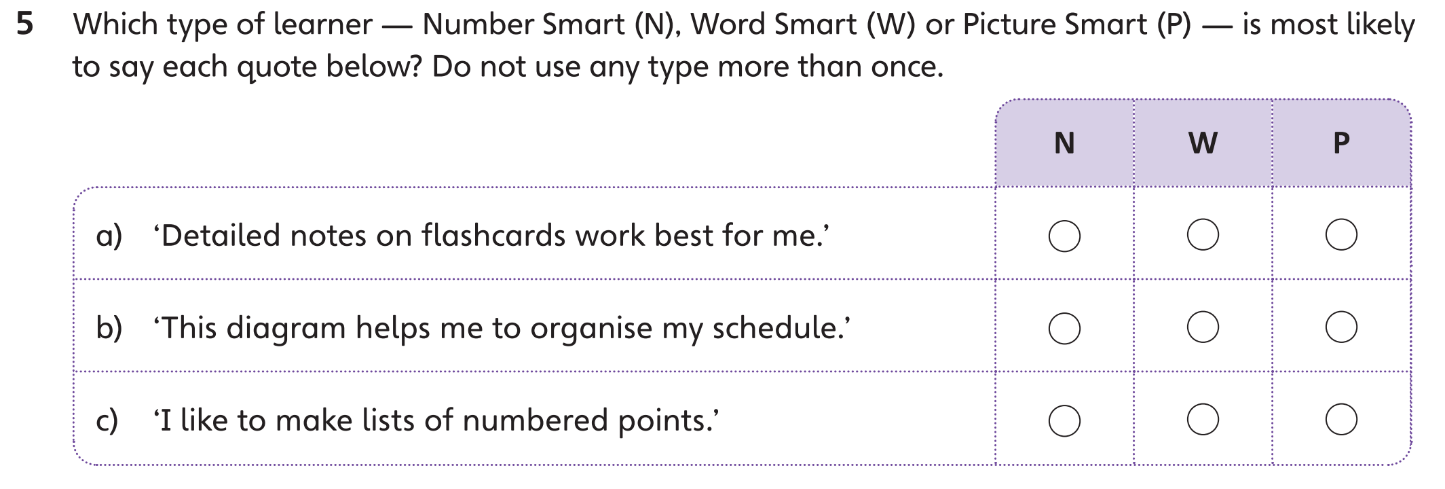 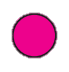 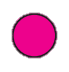 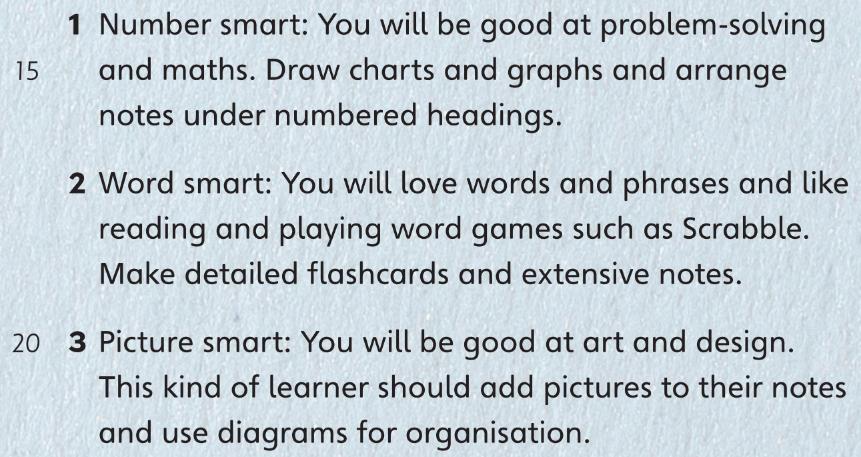 Part A
Part B
Part C
Part B
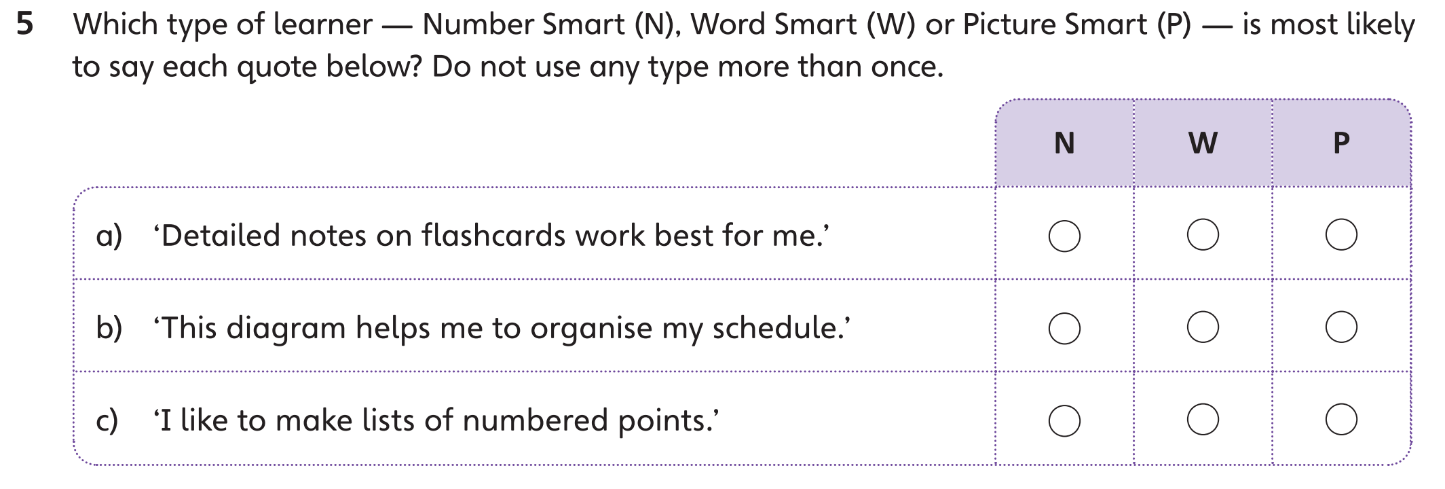 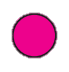 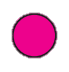 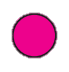 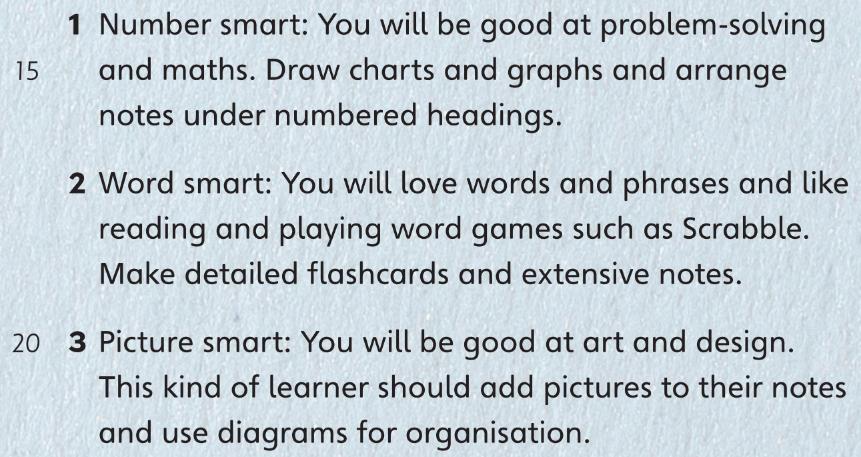 Part A
Part B
Part C
Part C
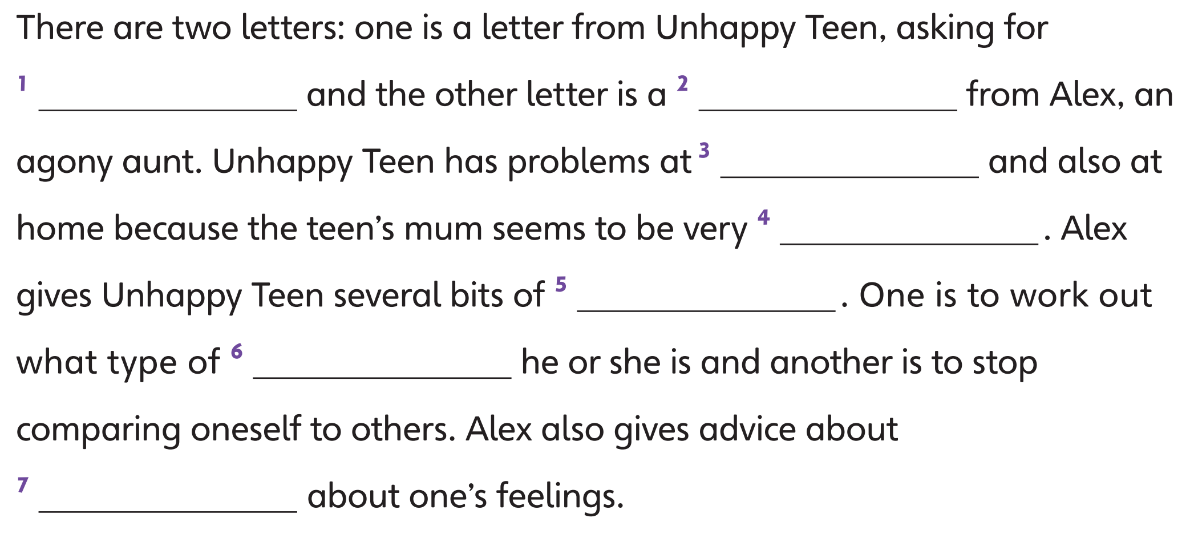 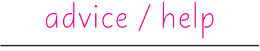 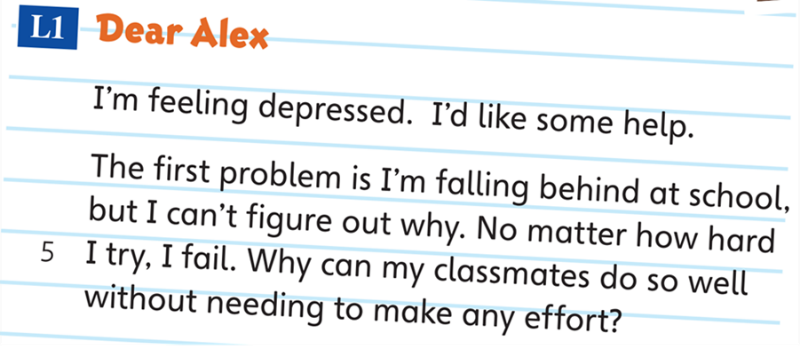 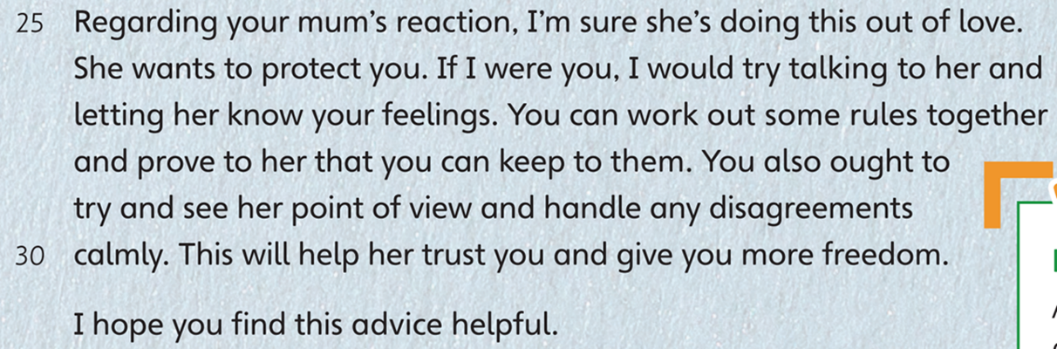 Part A
Part B
Part C
Part C
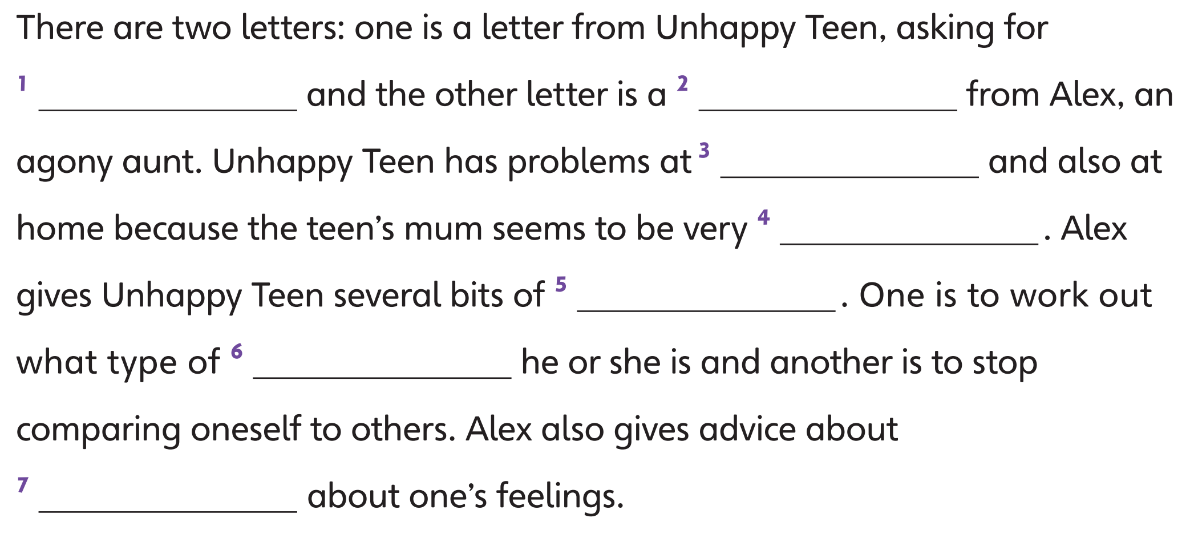 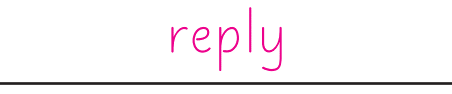 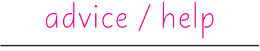 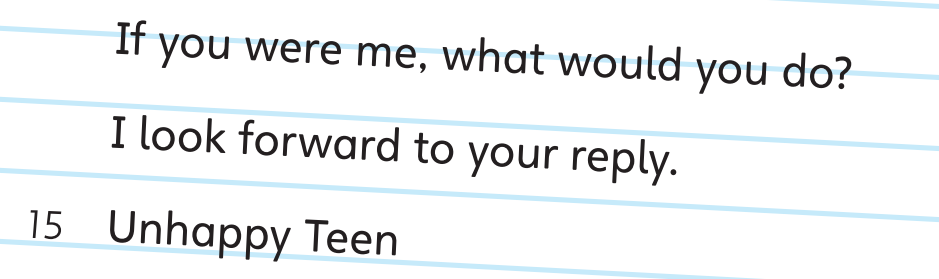 Part A
Part B
Part C
Part C
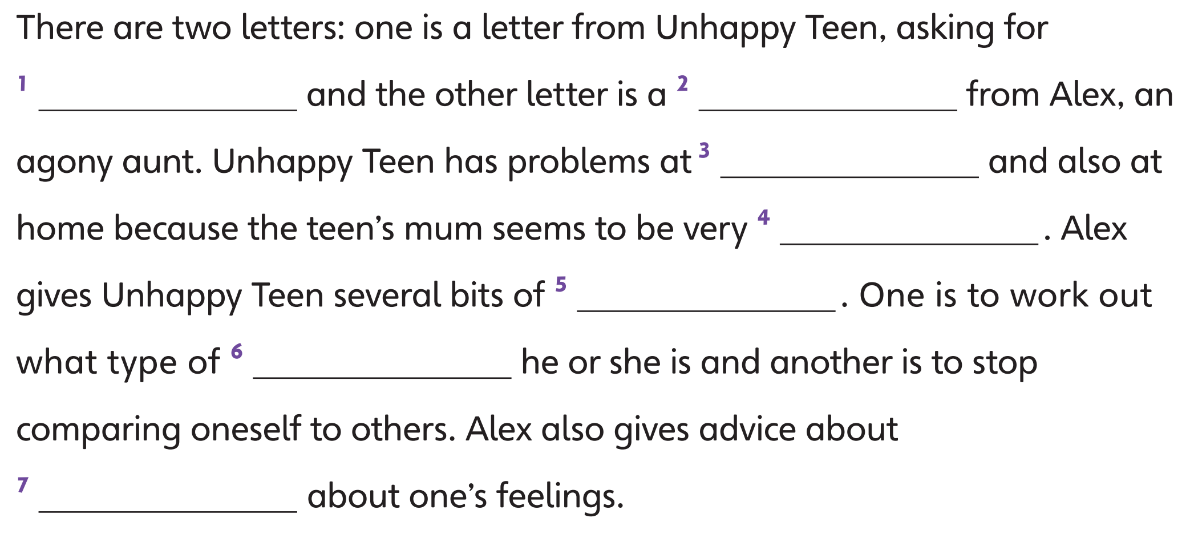 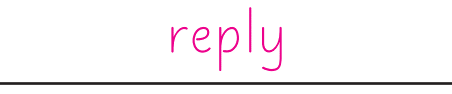 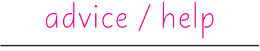 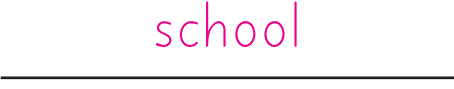 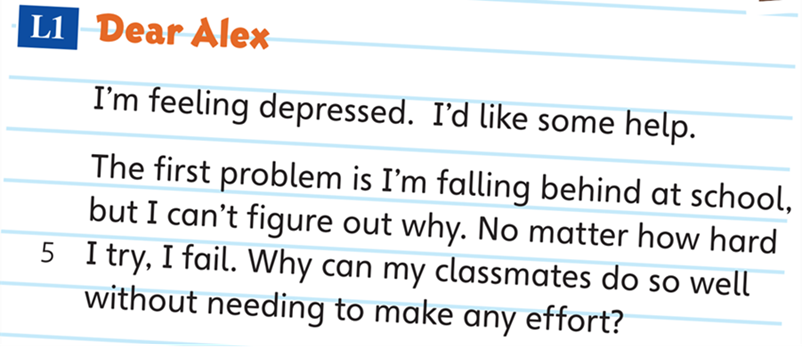 Part A
Part B
Part C
Part C
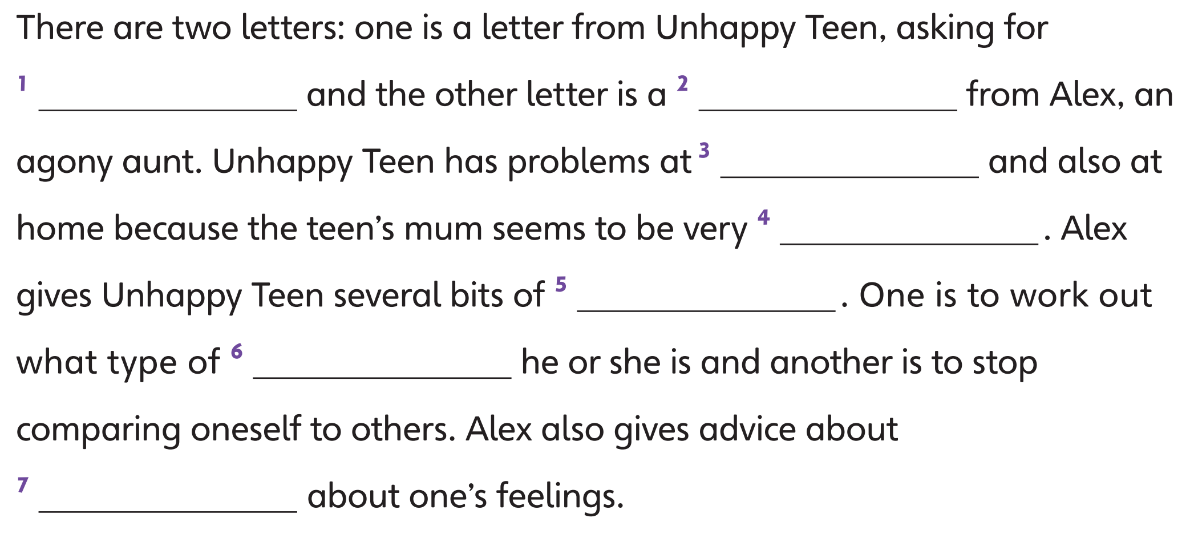 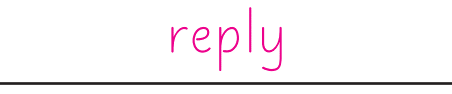 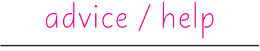 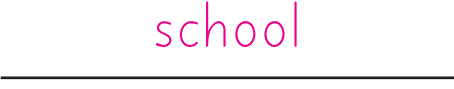 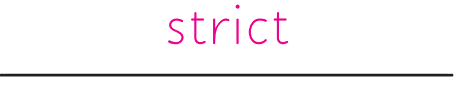 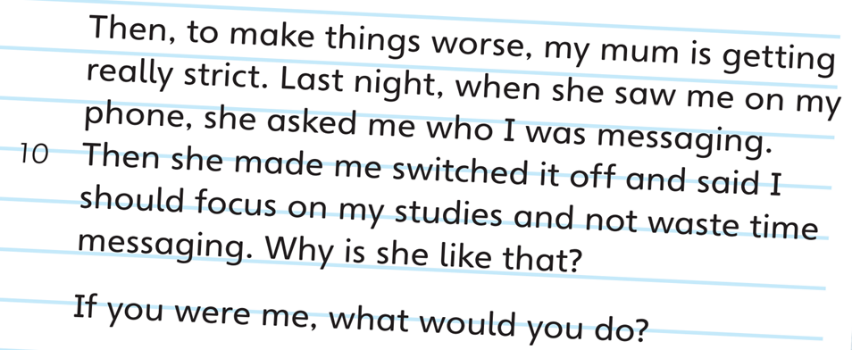 Part A
Part B
Part C
Part C
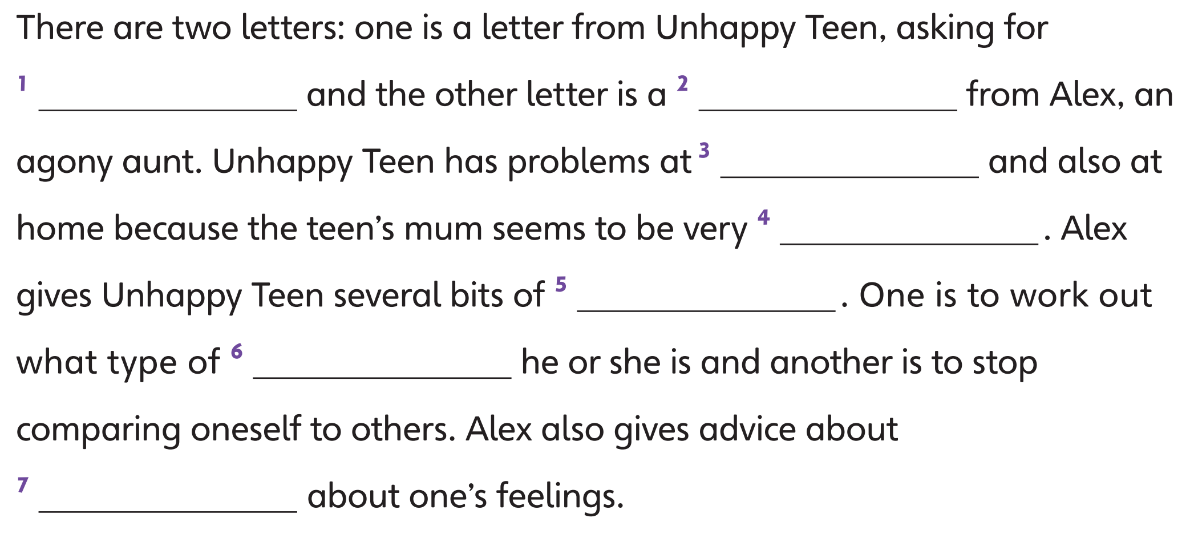 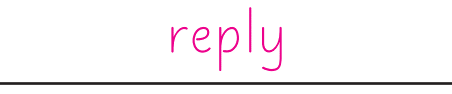 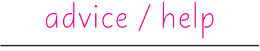 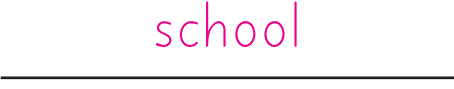 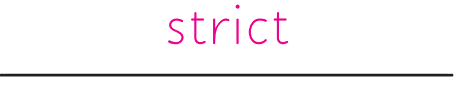 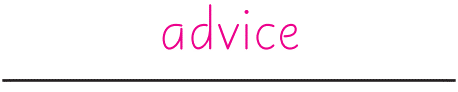 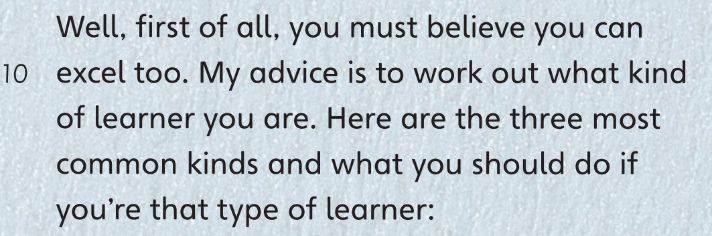 Part A
Part B
Part C
Part C
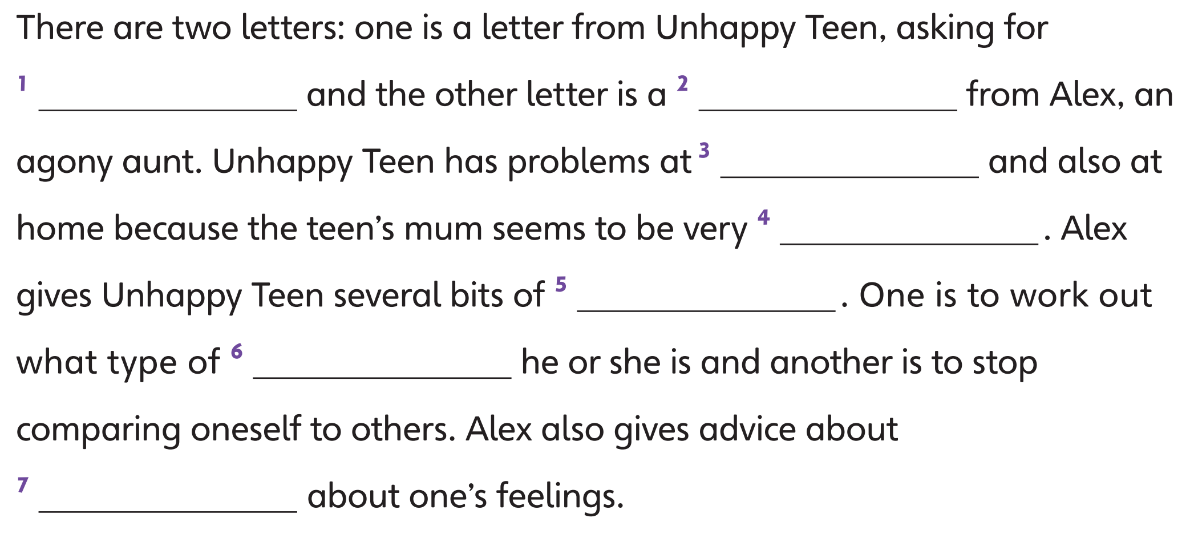 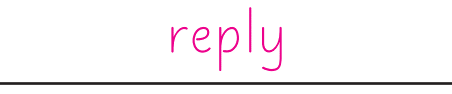 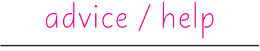 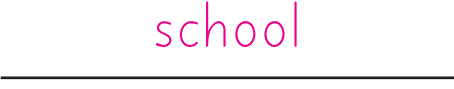 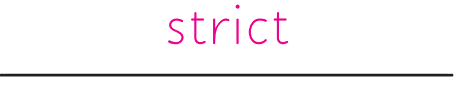 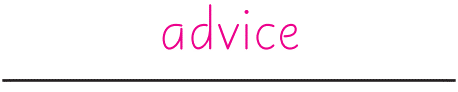 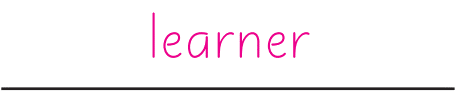 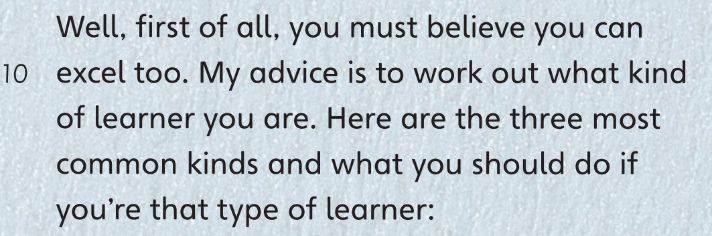 Part A
Part B
Part C
Part C
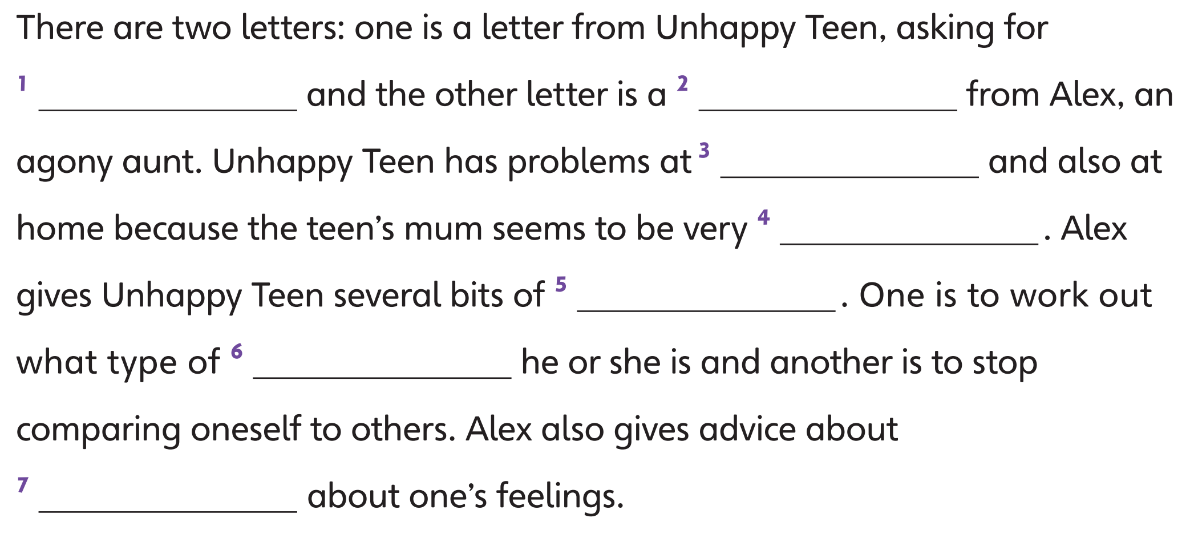 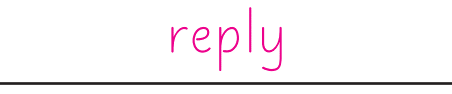 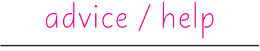 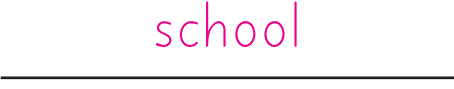 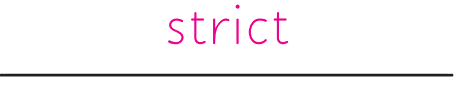 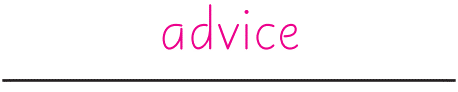 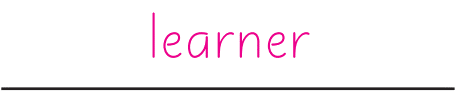 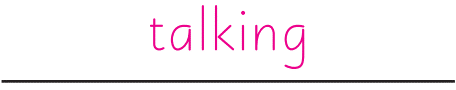 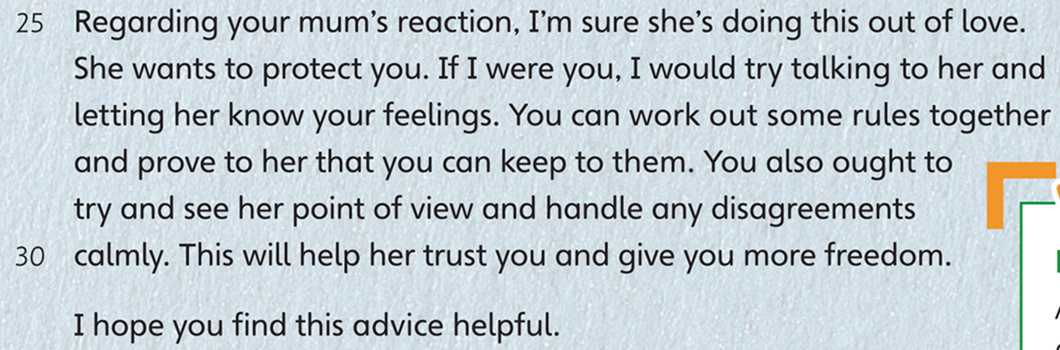 Part A
Part B
Part C
Acknowledgments
We are grateful to the following for permission to reproduce copyright photographs:

MishaMisha. Shutterstock
PannaKotta. Shutterstock

Every effort has been made to trace copyright, but in the event of any accidental infringement, we shall be pleased to come to a suitable arrangement with the rightful owner.